Дидактические игры по ФЭМП в средней группе
Выполнила: Таланова В.А., воспитатель МДОАУ №31
Мультфильм «Учим цифры»
«Геометрия для малышей»
«Учим дни недели»
Электронные ресурсы:
https://www.igraemsa.ru/igry-dlja-detej/matematicheskie-igry
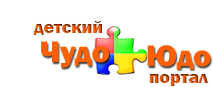 http://chudo-udo.info/geometricheskie-figury-dlya-detej
«Целое и части», «Сложи квадрат»
Бизиборд
«Учимся считать»
«Собери жуков»
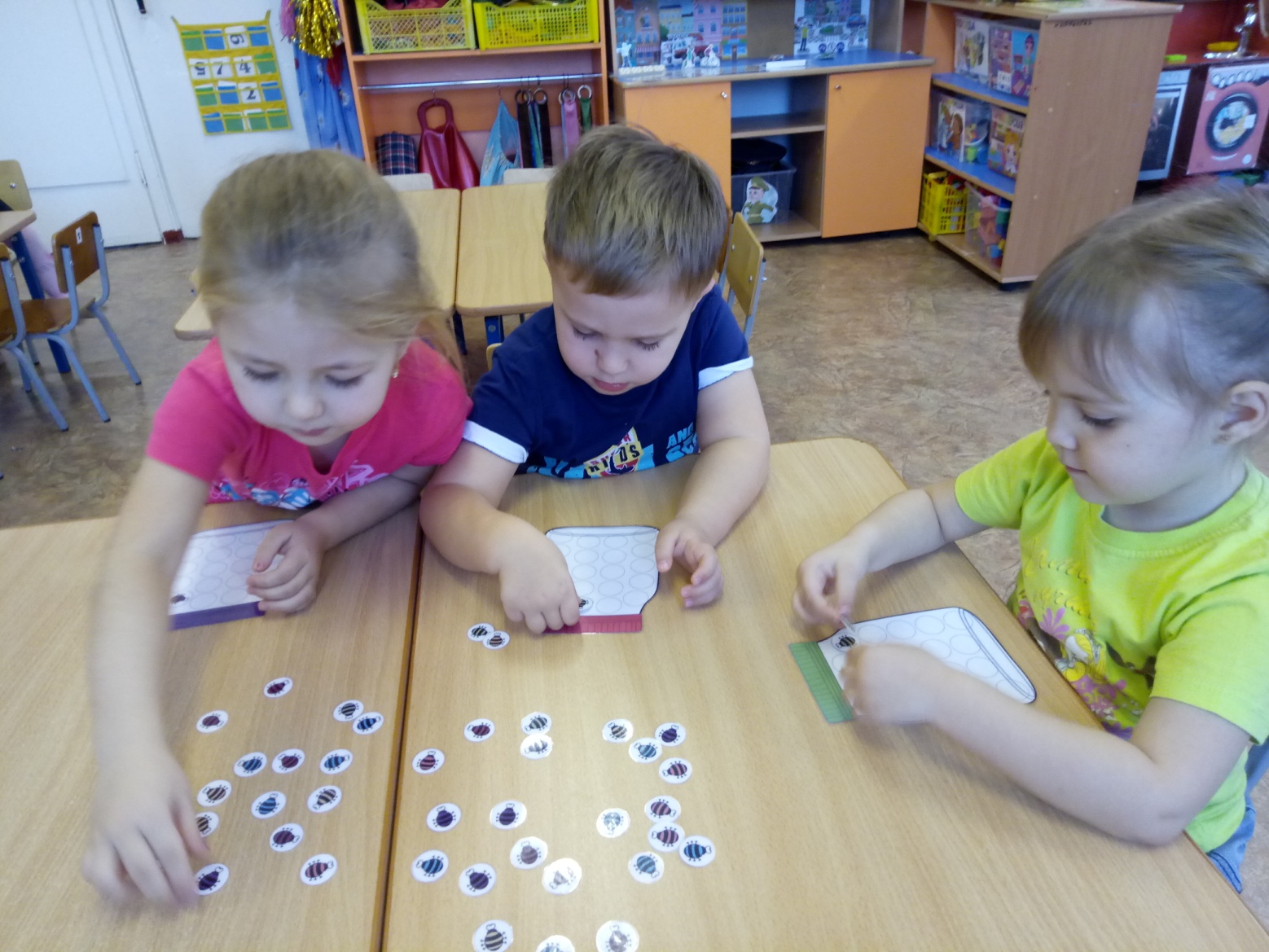 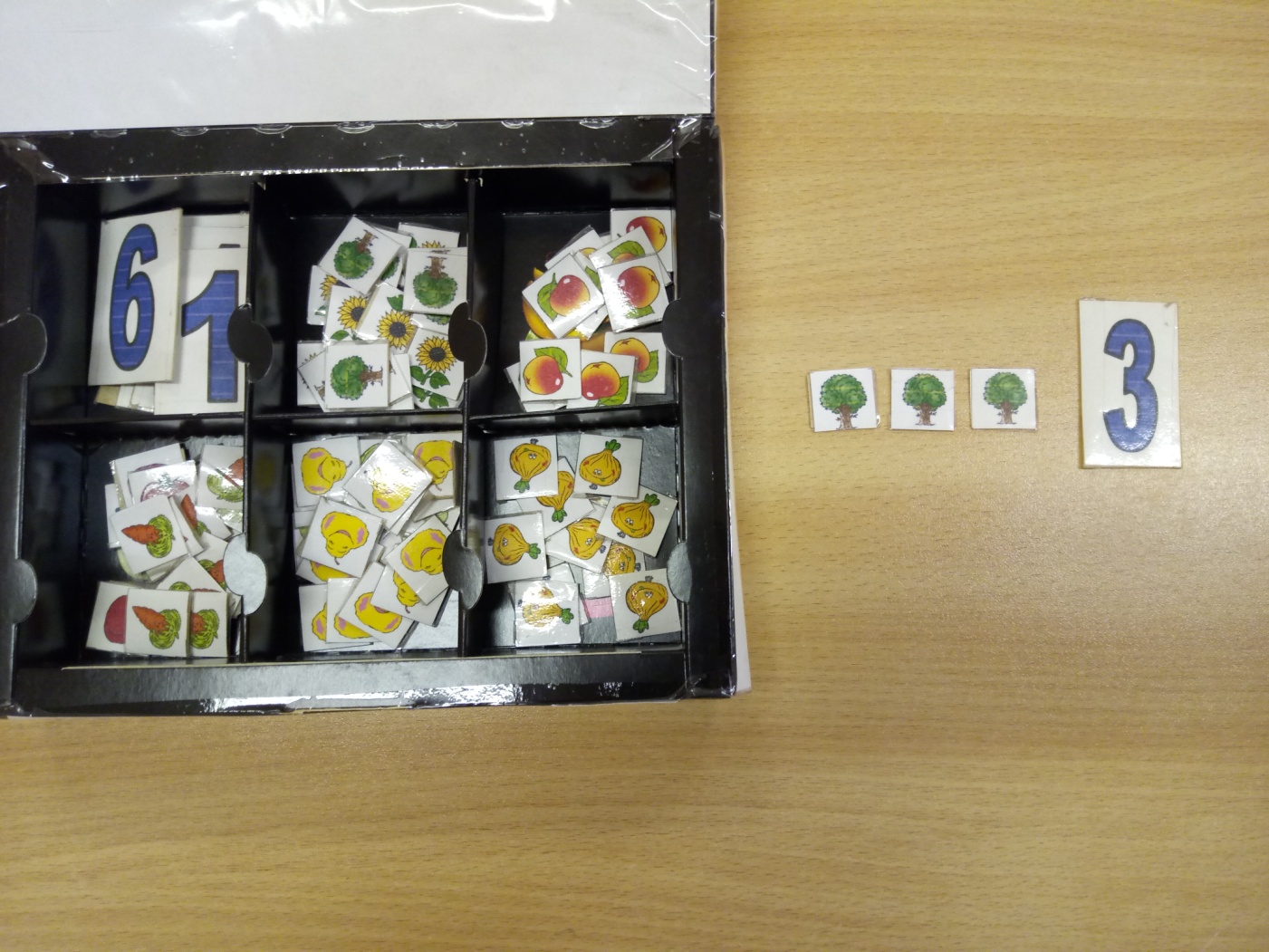 «Игры с крышками»
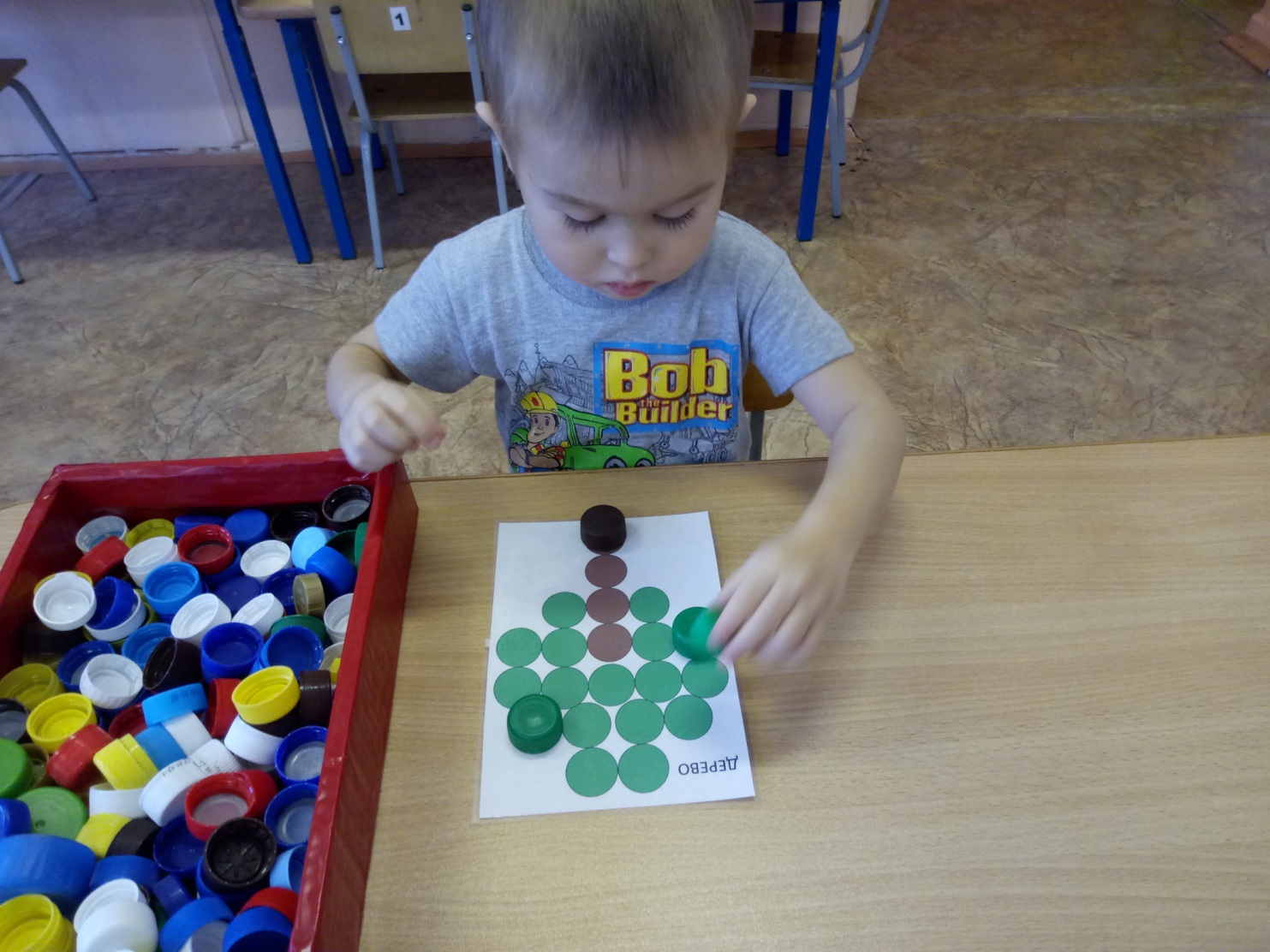 Танграм
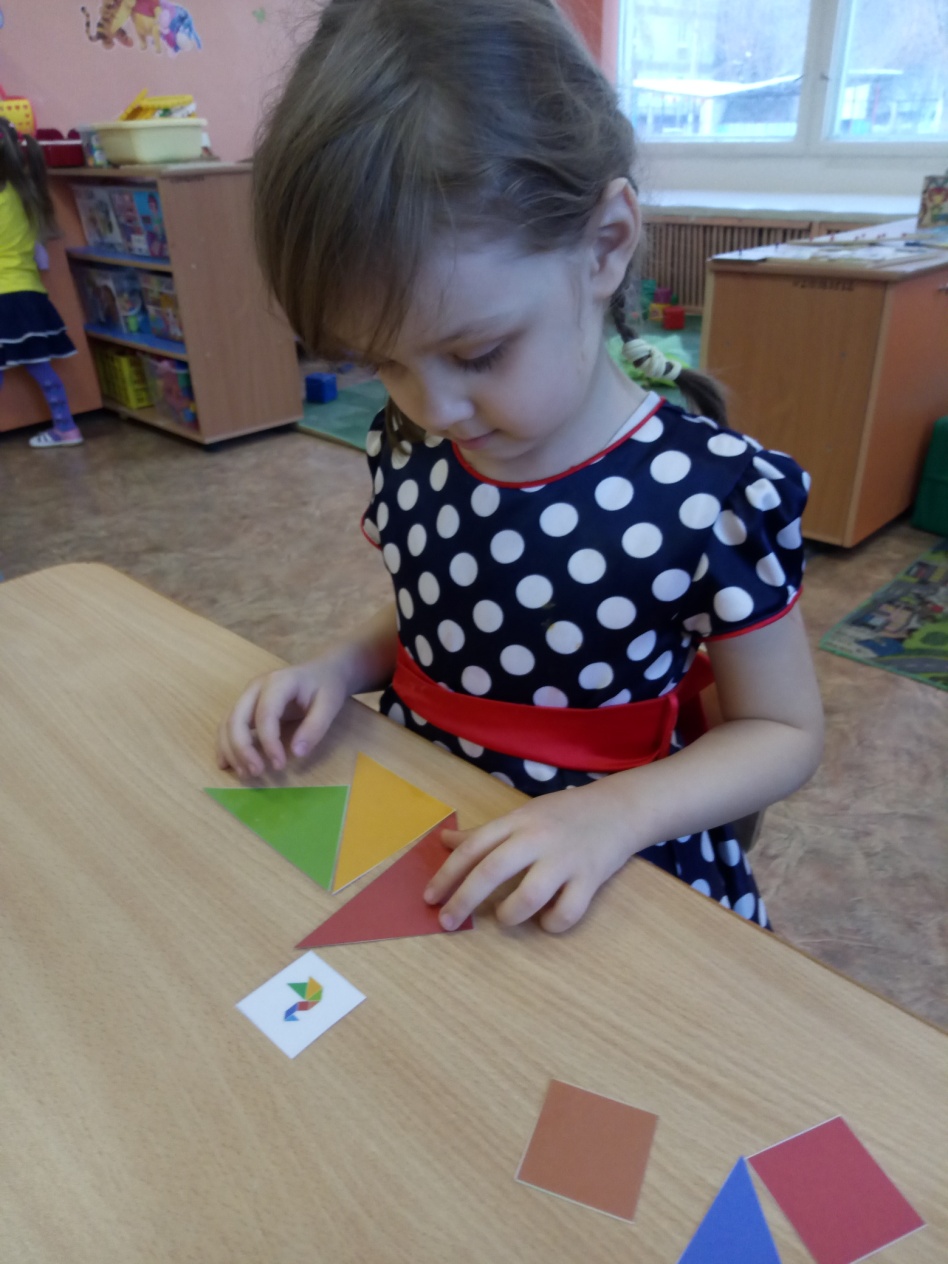 Лэпбук
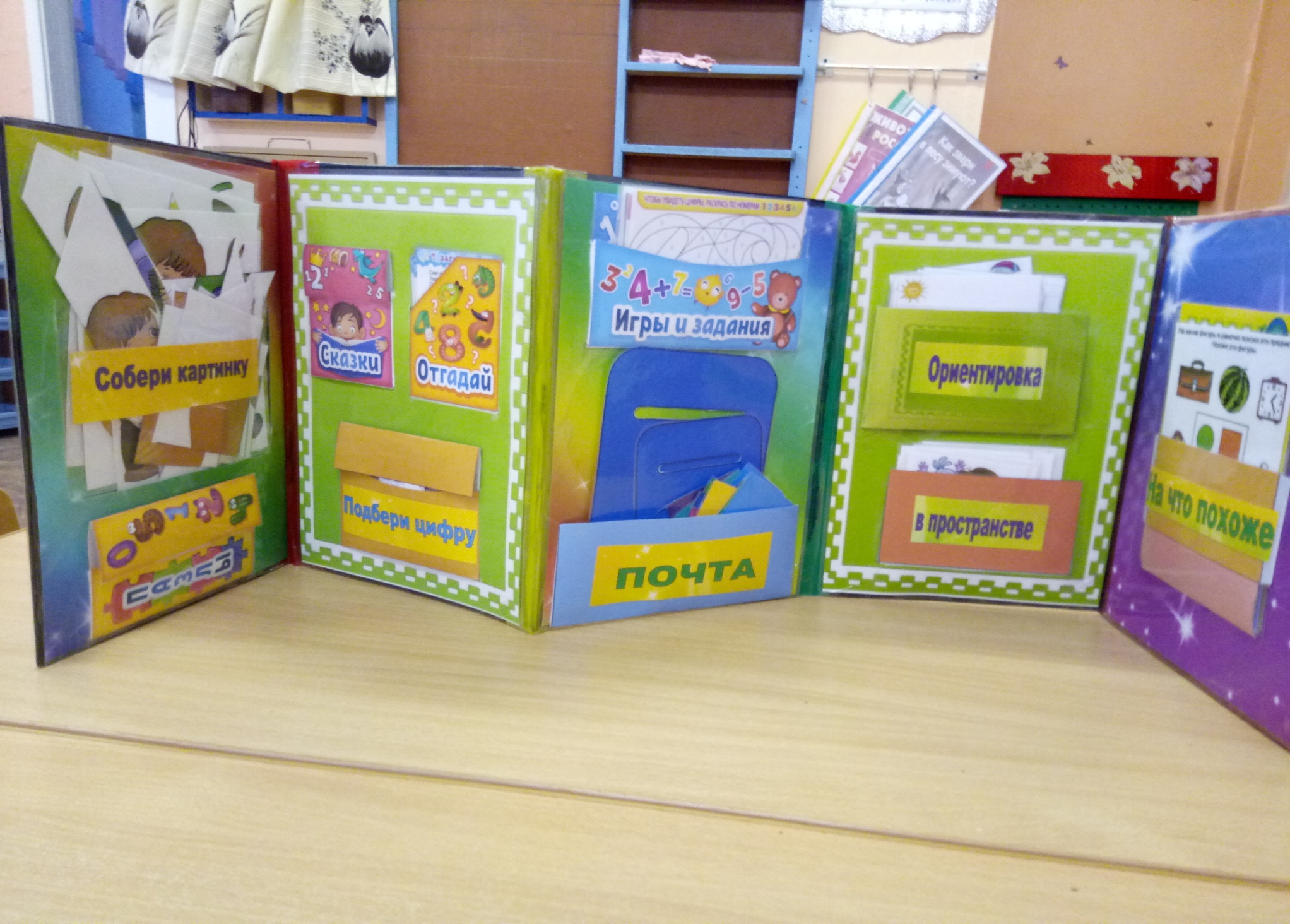 Спасибо за внимание!